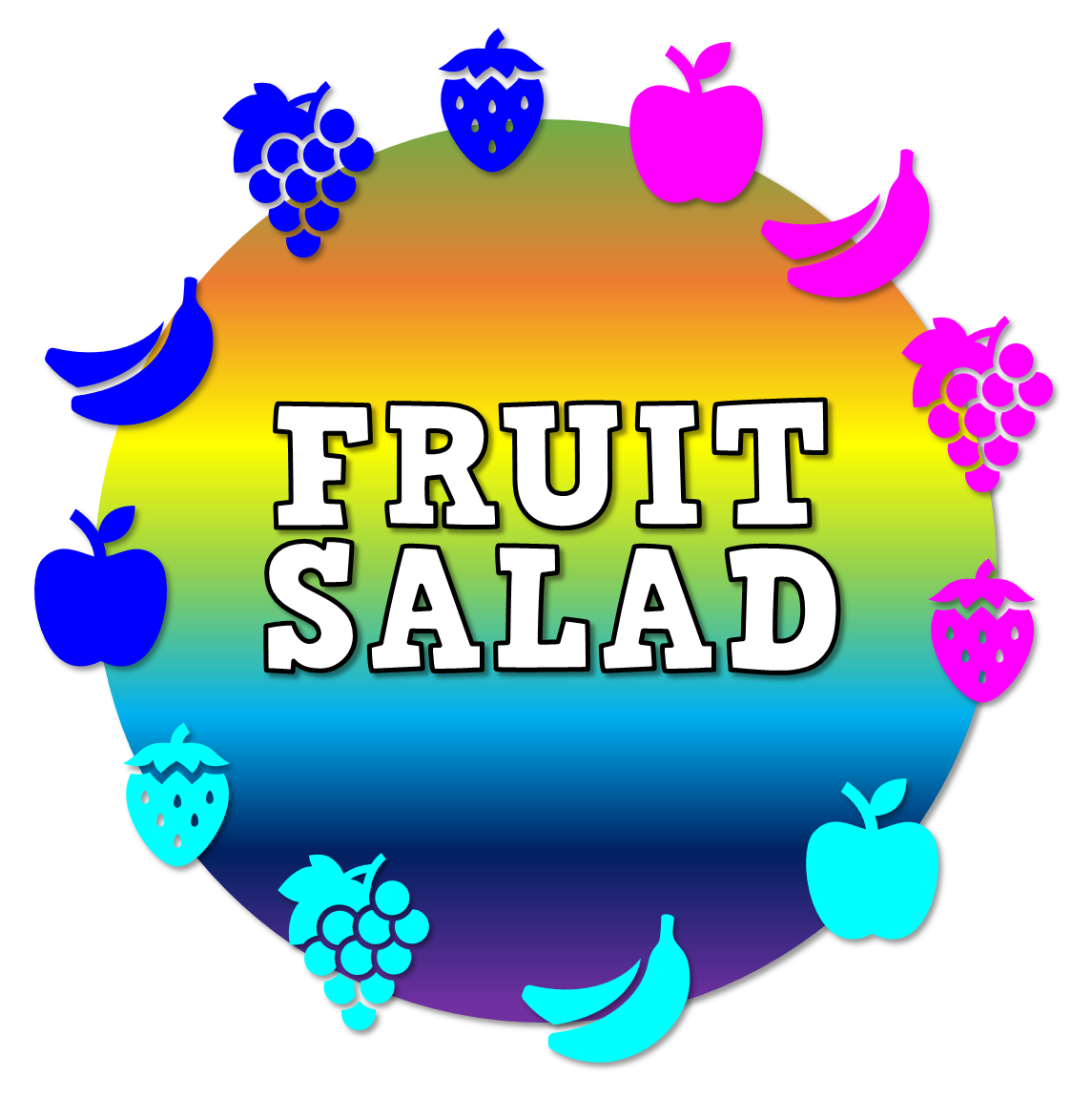 STEP-BY-STEP TEMPLATE TO MAKE YOUR OWN GROUPSDOWNLOAD THIS TO EDIT!
BROUGHT TO YOU BY:
JEN HUNT
Jen@NewMathMinds.com
www.newmathminds.com
       @NewMathMinds
LAURA NELSON
Laura@MathwaysNW.com
www.mathwaysnw.com
&
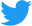 You, too, can do this!
MAKE A COPY of this slideshow for a step-by-step template to create fruit salad rotations for your class.



Trust the process!
STEP ONE

Using whatever data you have, rank your math students from #1 (approaching grade level, highest need) to #__ (above grade level, highest achieving)

Do this on a piece of paper 
(or use this if you have super strong eyes)

Remember, student #1 is your student with the GREATEST NEED.
Sample for SMALL class
Sample for LARGE class
STEP TWO

Split your list into roughly 4 equal parts.
Sample for SMALL class
Sample for LARGE class
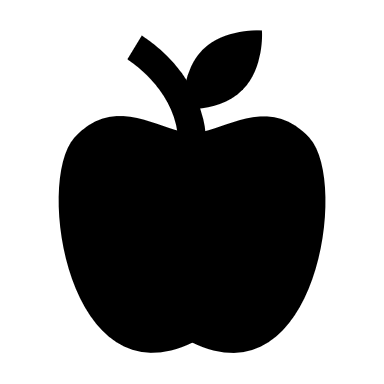 STEP THREE

Your top group are your apples.

Next are your bananas.

Next are your grapes.

Last are your strawberries.

***
I know what you’re thinking.

Don’t worry about behavior dynamics by group yet!  Remember, these are the kids that will only be together when they are with you.

**
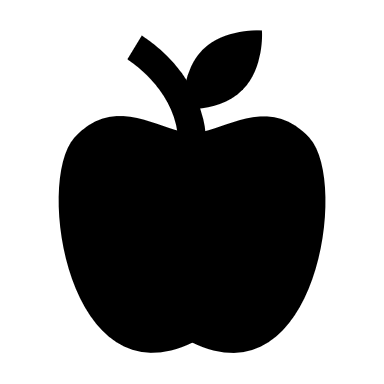 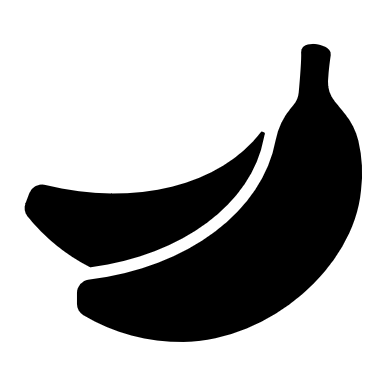 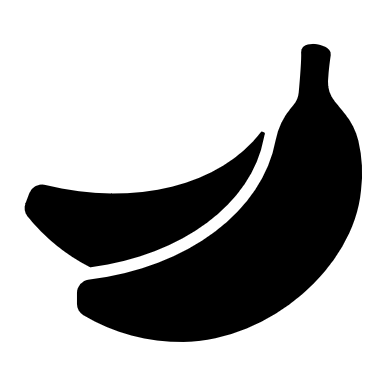 Sample for SMALL class
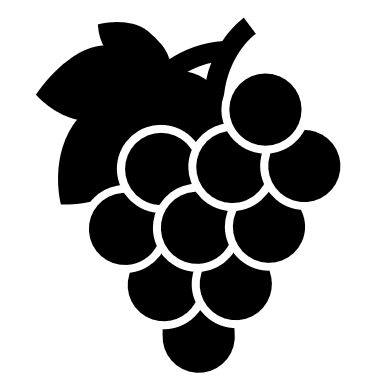 Sample for LARGE class
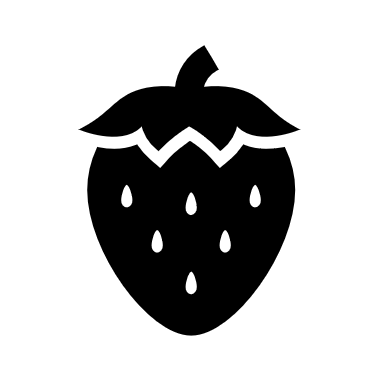 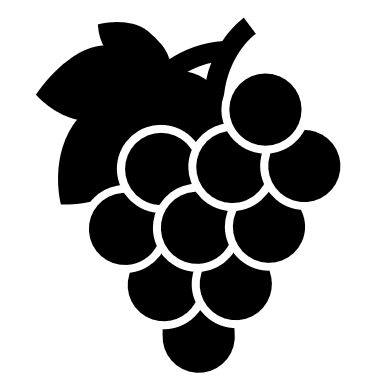 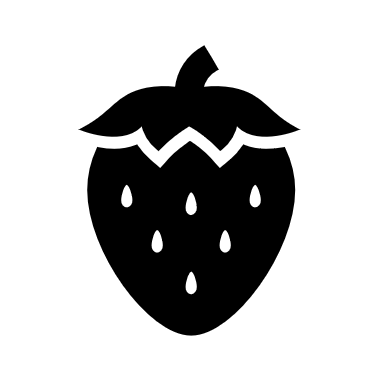 Now, rewrite the names here (same numbers!)  If you need, move the fruit icons around to match what they are on the list.
STEP FOUR
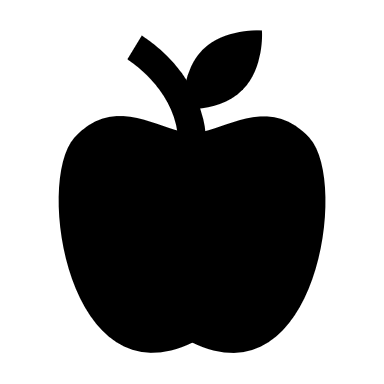 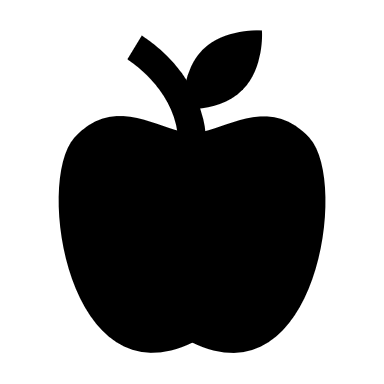 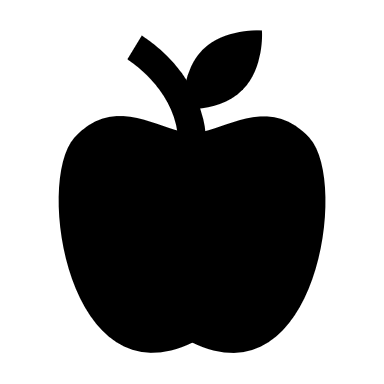 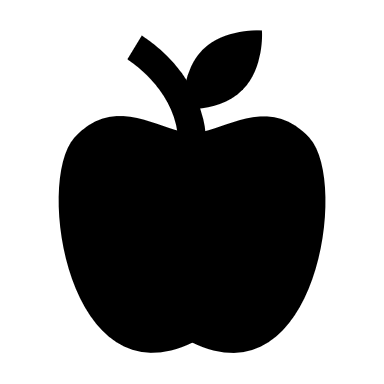 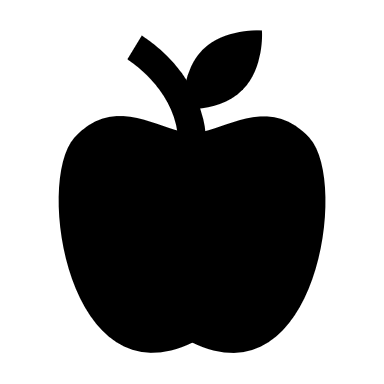 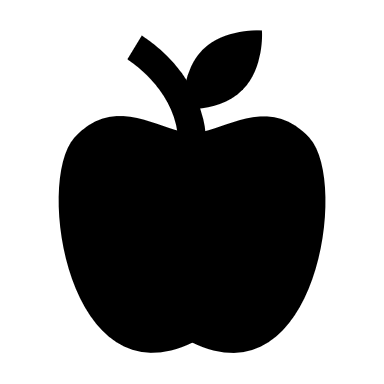 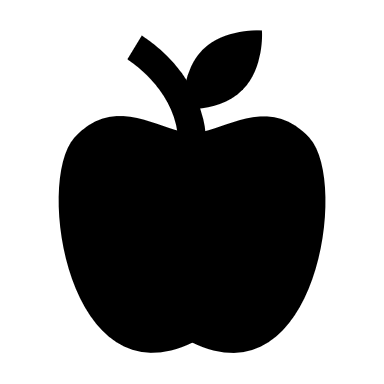 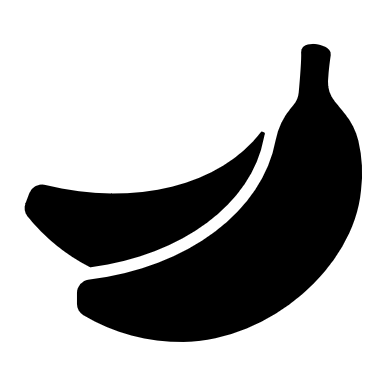 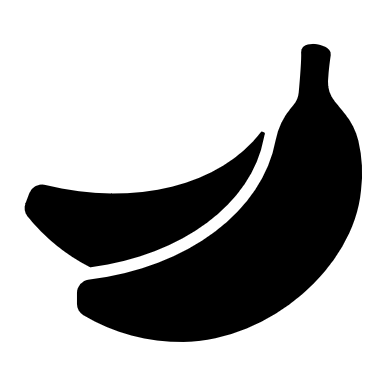 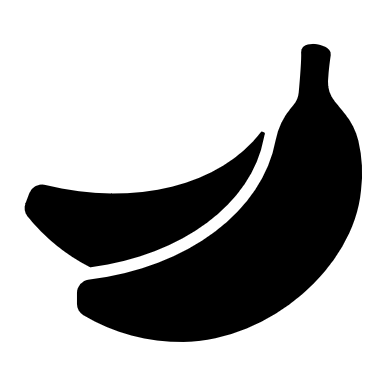 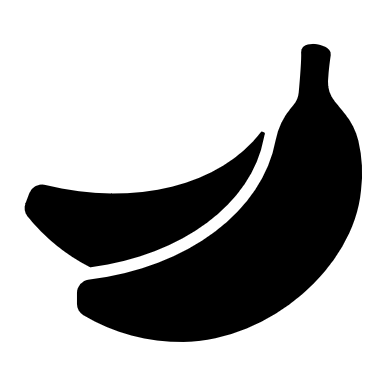 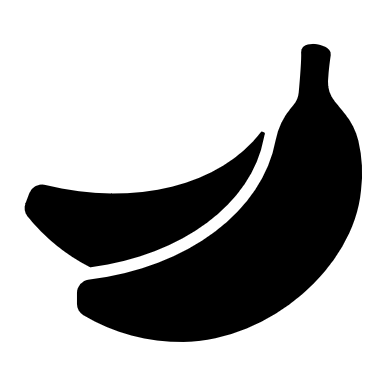 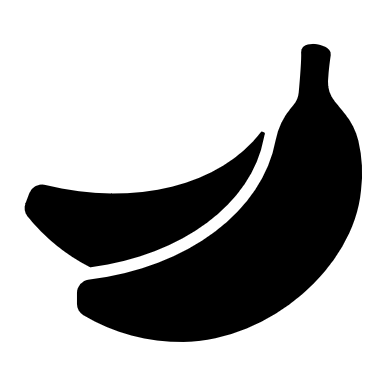 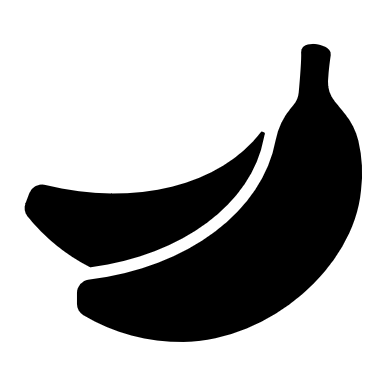 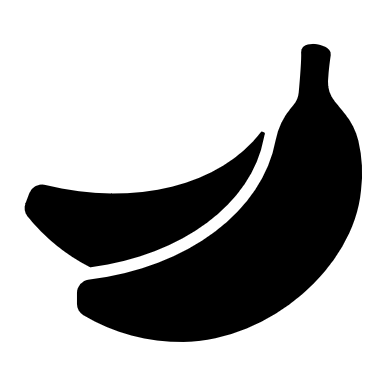 Sample for LARGE class
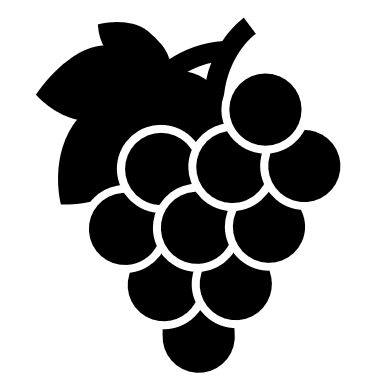 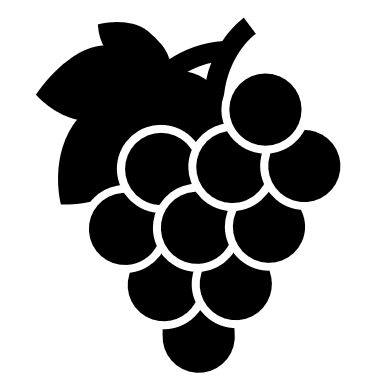 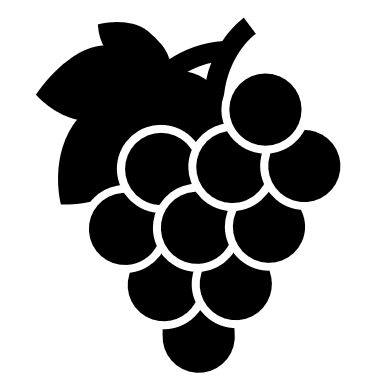 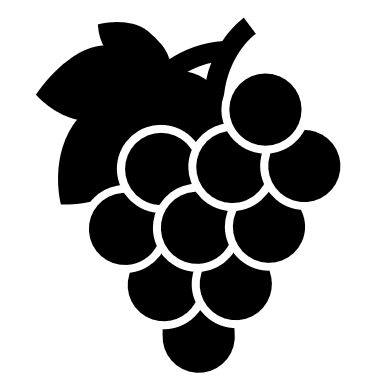 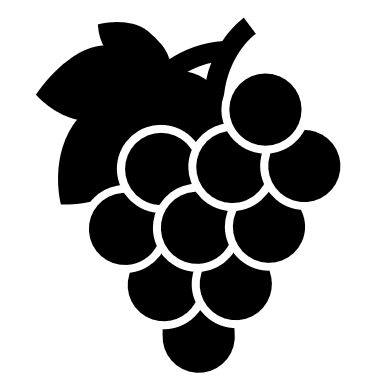 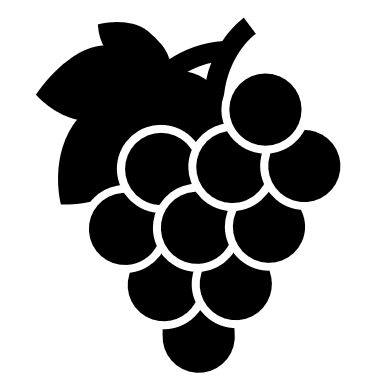 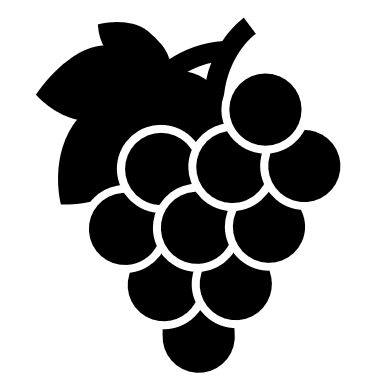 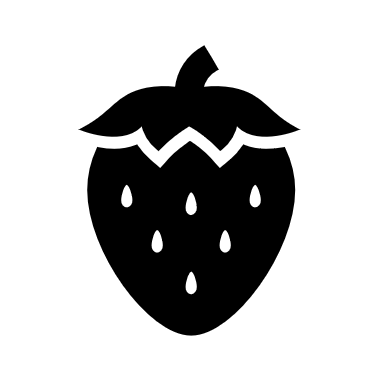 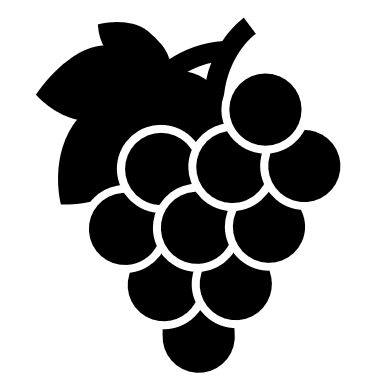 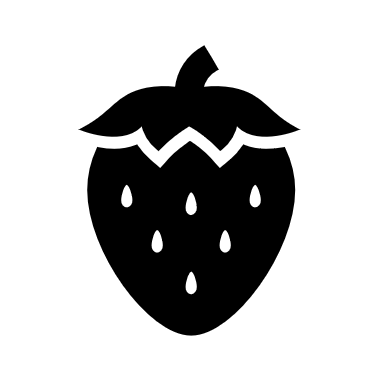 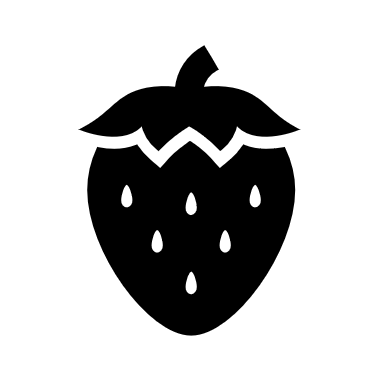 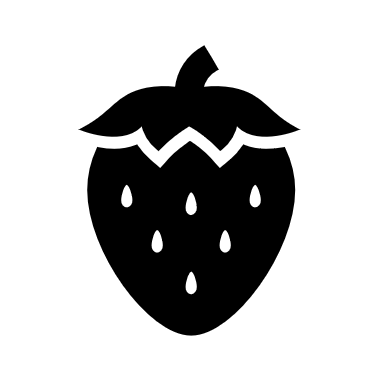 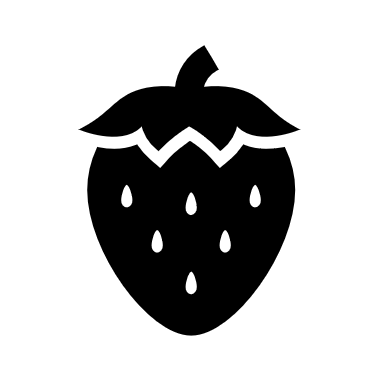 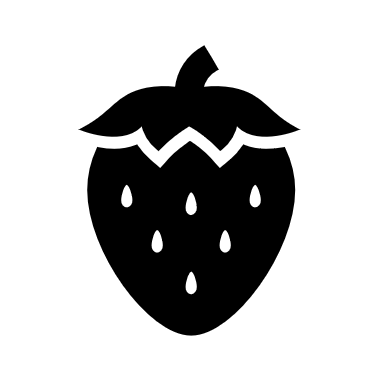 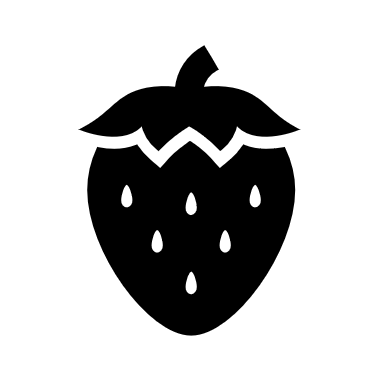 Now, rewrite the names here (same numbers!)  If you need, move the fruit icons around to match what they are on the list.
STEP FOUR
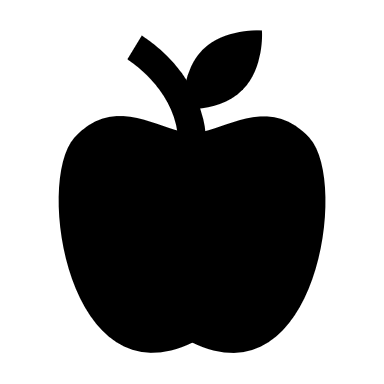 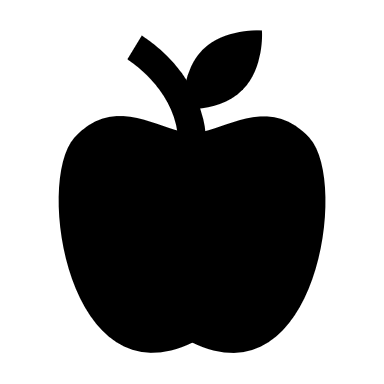 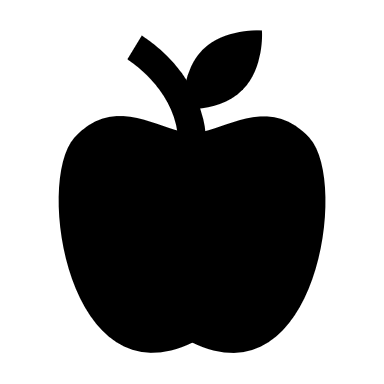 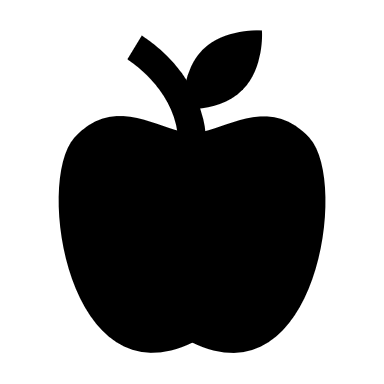 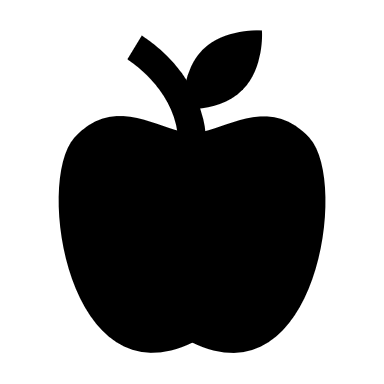 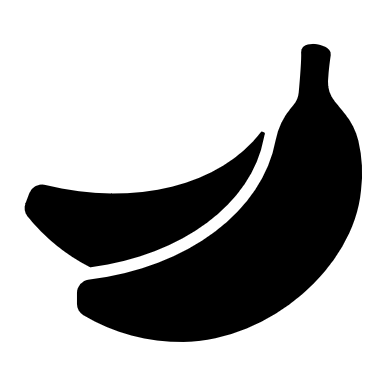 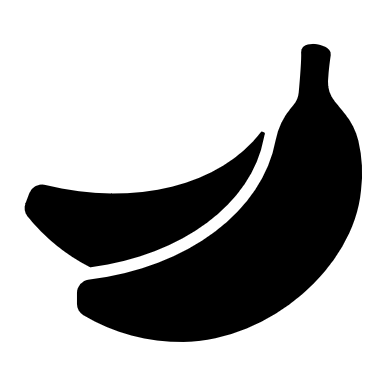 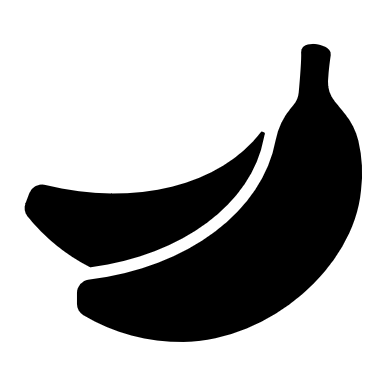 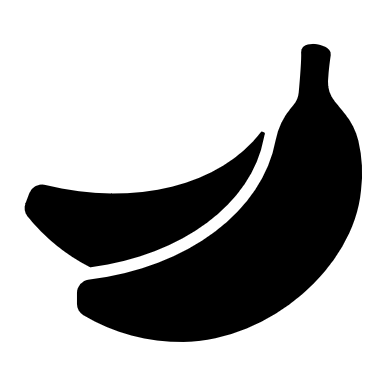 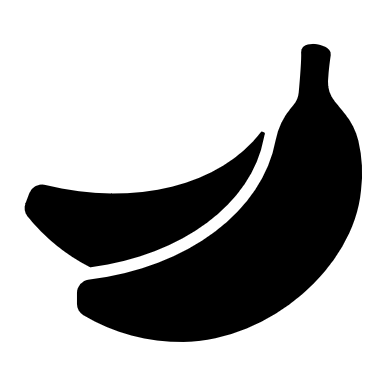 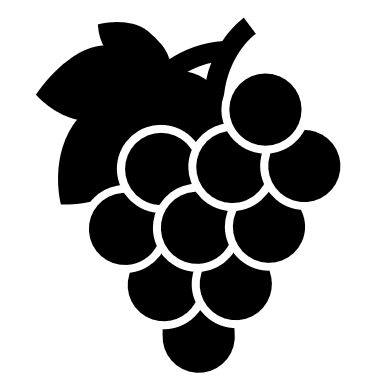 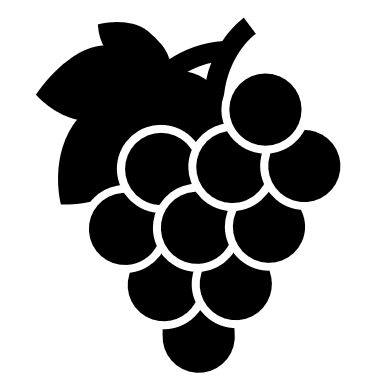 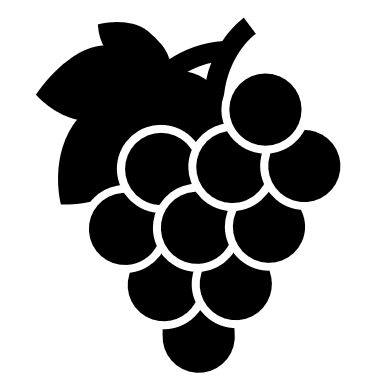 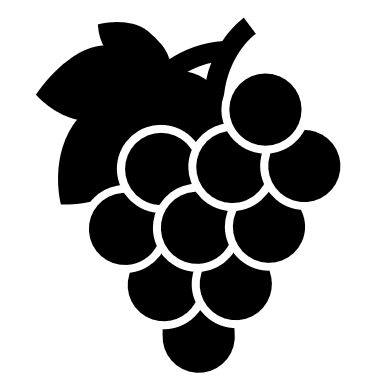 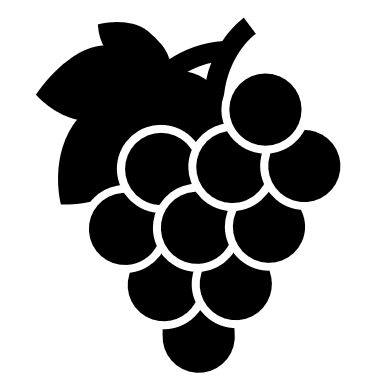 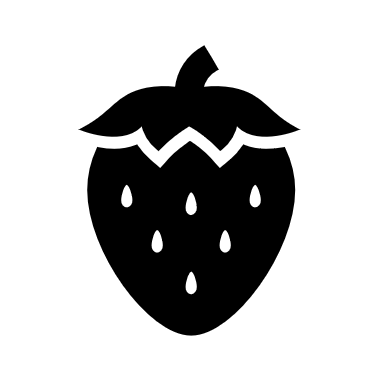 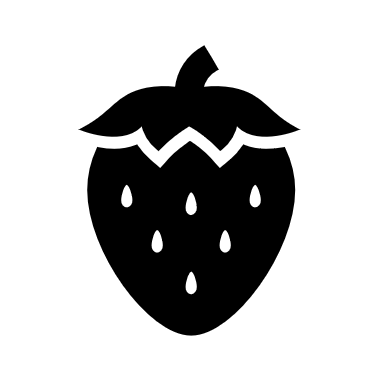 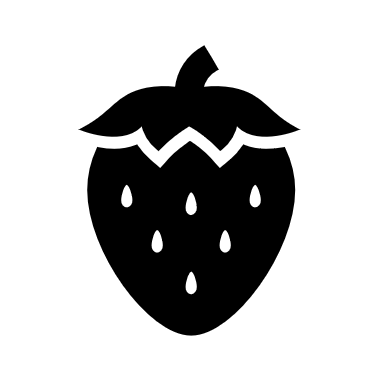 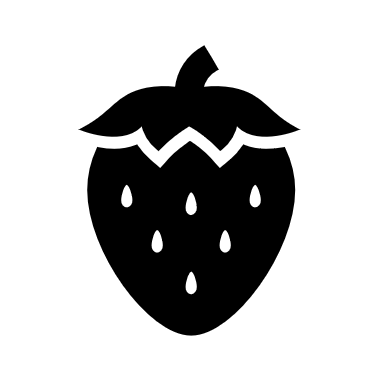 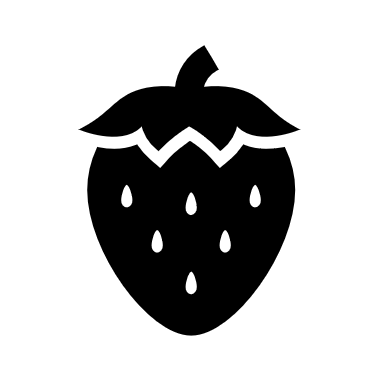 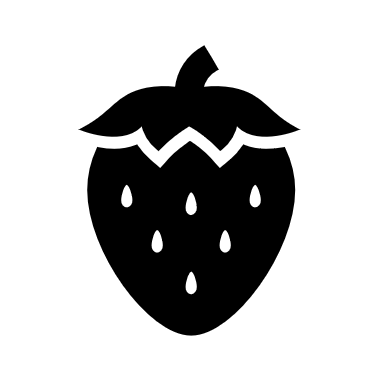 Sample for SMALL class
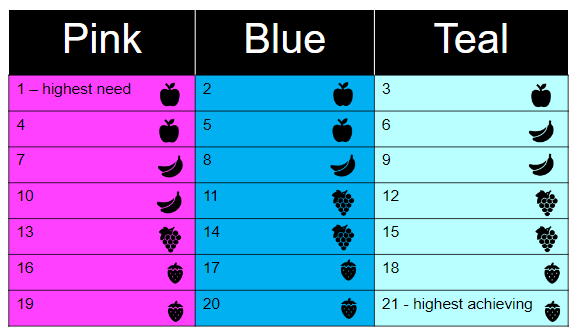 YOU’RE DOING 
GREAT!
GOT IT SO FAR?  Here’s where you can think about social dynamics and behaviors and shift a student or two if you need:

Look only at the other students in that COLOR group, not the fruit.  The COLORS will be working with each other at the tables.
Keep in mind, if you have two students in the same color that don’t work well together:
Different fruits are fine: a pink apple and a pink banana would only be together for one station.
Same fruits may require a shift, since they would be together for all of math class.  Switch with another of the same fruit in a different color (e.g., switch a pink banana with a blue banana).
First Rotation
FOLLOW YOUR COLOR
FLUENCY/NUMBER SENSE
PROBLEM-SOLVING
Carpet
Adjust the furniture and placements here  to match your room! Then delete this box!
MiddleTables
INDEPENDENT PRACTICE
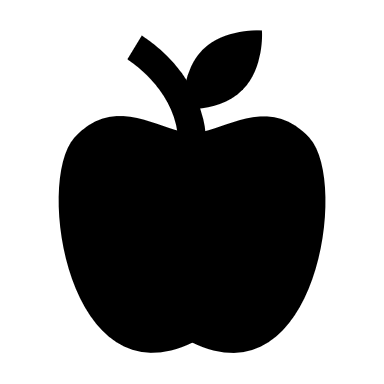 Round Table
Second Rotation
FOLLOW YOUR COLOR
FLUENCY/NUMBER SENSE
PROBLEM-SOLVING
Carpet
Adjust the furniture and placements here  to match your room! Then delete this box!
MiddleTables
INDEPENDENT PRACTICE
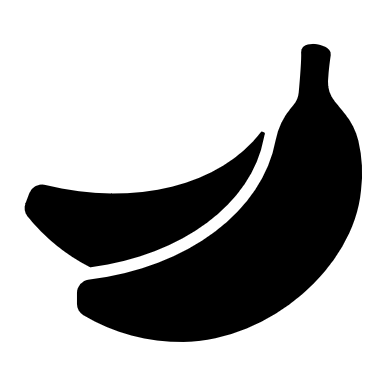 Round Table
Third Rotation
FOLLOW YOUR COLOR
FLUENCY/NUMBER SENSE
PROBLEM-SOLVING
Carpet
Adjust the furniture and placements here  to match your room! Then delete this box!
MiddleTables
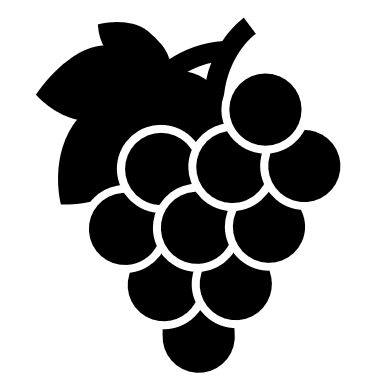 INDEPENDENT PRACTICE
Round Table
Fourth Rotation
GO WHERE YOU HAVEN’T GONE YET
FLUENCY/NUMBER SENSE
PROBLEM-SOLVING
Carpet
Adjust the furniture and placements here  to match your room! Then delete this box!
MiddleTables
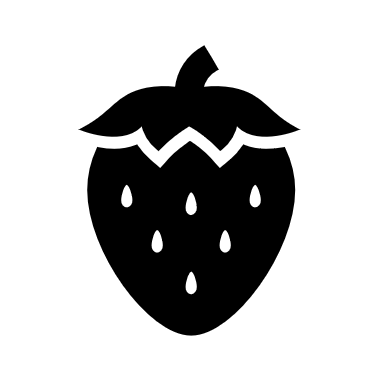 INDEPENDENT PRACTICE
Round Table